Les jours
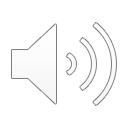 The days
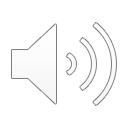 Lundi			Monday
Mardi			Tuesday
Mêcrédi		Wednesday
Jeudi			Thursday
Vendrédi		Friday
Sanm’di		Saturday
Dînmanche		Sunday
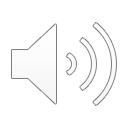 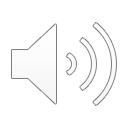 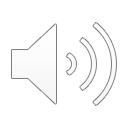 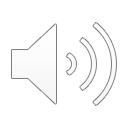 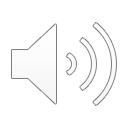 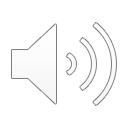 Les mais
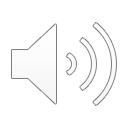 The months
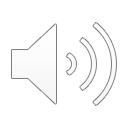 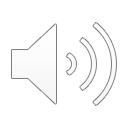 Janvyi	January			Juilet			July
Févri		February			Août			August
Mar		March			Septembre		September
Avri		April				Octobre		October
Mai		May				Novembre		November
Juîn		June				Dézembre		December
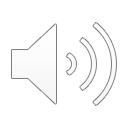 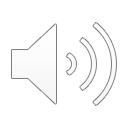 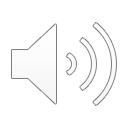 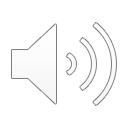 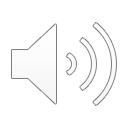 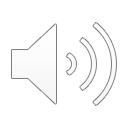 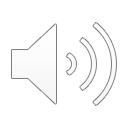 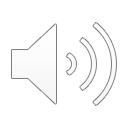 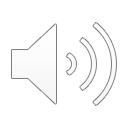 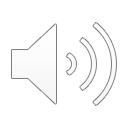